Queueing Theory
14-740: Fundamentals of Computer Networks
Credit: Bill Nace
traceroute
QT Overview
Performance Evaluation
Little’s Law
Rate Transition Diagrams
M/M/1 Systems
M/M/c Systems
Examples
2
Queueing Theory
An analytic tool to make performance statements about queueing processes
Very applicable: retail, manufacturing, ...
Network uses: routers, transport, ...
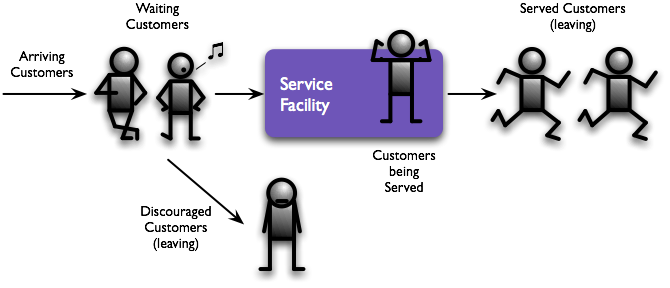 3
Queueing System
Describe via six characteristics
Arrival pattern
Service pattern
Queue discipline
System capacity
# of service channels
# of service stages
4
#1: Arrival Pattern
Often, arrivals are stochastic
Need to know the PDF of interarrival times
Sometimes, arrive in batches or in bulk
Need the PDF of batch size
A stationary arrival pattern doesn’t change with time
5
Impatient Customers
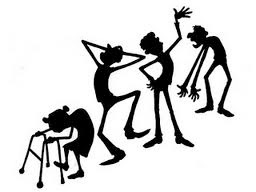 Customer reaction is sometimes impatient
Balk is when a customer refuses to enter
Renege is when customer leaves
Customer may jockey for position by switching input queues
Network packets rarely do any of these
6
[Speaker Notes: Image from snagglefrack.blogspot.com]
#2: Service Pattern
Similar to arrival patterns, service patterns are often stochastic
Described by a PDF of customer service times
A state-dependent server changes based on the number of customers waiting
Server may get flustered or work faster
Service can be stationary or nonstationary
7
#3: Queue Discipline
The manner in which customers are chosen from the queue for service
First Come First Served (FCFS)
Last Come First Served
Useful for stack based or inventory systems
Random Service Selection (RSS)
Priority Schemes
8
#4: System Capacity
Is there a physical limitation to the number of customers in the queue?
Common in real life
Buffer memory in a router
# of chairs for waiting at barber shop
Often ignored to simplify the analysis
9
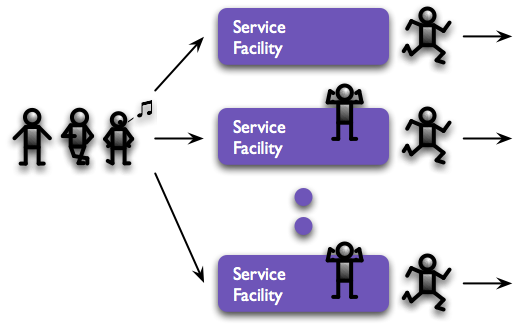 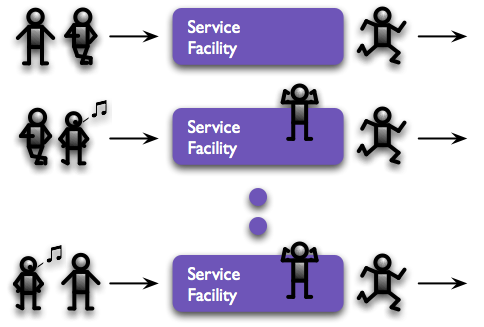 #5: Multiple Service Channels
Adding servers increases capacity
How do customers wait?
Single queue can feed many servers
Each server may have its own queue
10
#6: Stages of Service
In a multistage queueing system, customers exit one service only to start waiting for another service
Doctor’s Office: check-in, history, exam, tests, re-exam, payment
Some systems allow feedback (recycling parts is common in manufacturing)
11
Greek
Kendall53’s A/B/X/Y/Z Notation
13
Kendall53’s A/B/X/Y/Z Notation
14
Exponential
“the exponential distribution…is the probability distribution that describes the time between events in a Poisson point process, i.e., a process in which events occur continuously and independently at a constant average rate.” (Wikipedia)
Deterministic
“In mathematics, a degenerate [Deterministic]  distribution is a probability distribution in a space (discrete or continuous) with support only on a space of lower dimension. If the degenerate distribution is univariate (involving only a single random variable) it is a deterministic distribution and takes only a single value. Examples include a two-headed coin and rolling a dice whose sides all show the same number. ”(Wikipedia)
Erlang
General
Known mean and variance, but nothing else.
Markovian
A Markov chain is "a stochastic model describing a sequence of possible events in which the probability of each event depends only on the state attained in the previous event."

In probability theory and related fields, a Markov process, named after the Russian mathematician Andrey Markov, is a stochastic process that satisfies the Markov property
(Wikipedia)
Common Queueing Systems
G/G/1 ➙ General, single server system
G/G/c ➙ General, multi-server system
G/G/∞ ➙ General, self-serve system
M/M/1 ➙ Markovian, single server
M/M/c ➙ Markovian, multi-server
M/M/c/k ➙ Multi-server, with limited size
Infinite system size and FCFS discipline are always assumed as the defaults
20
traceroute
QT Overview
Performance Evaluation
Little’s Law
Rate Transition Diagrams
M/M/1 Systems
M/M/c Systems
Examples
21
Parameters
λ is the average arrival rate
# customers or packets per second
μ is the average service rate
# packets served per second
c is number of servers
22
Traffic intensity
ρ ≡ λ / cμ
A measure of traffic congestion in the servers
When ρ > 1, average # of arrivals exceeds service capability ➙ bad
When ρ = 1, randomness prevents queues from emptying (unless perfectly scheduled deterministic arrivals) ➙ bad
Steady state only when ρ < 1
23
# of customers
N(t) is number of customers in the system 
Sum of Nq(t) and Ns(t), for queues and service
Expected number in system
Expected number in queue
Where pn is Pr{N=n}, probability of a particular number n customers in the system
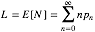 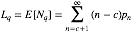 24
[Speaker Notes: L = E[N] = \sum_{n=0}^\infty np_n
L_q = E[N_q] = \sum_{n=c+1}^\infty (n-c)p_n]
# of customers
N(t) is number of customers in the system 
Sum of Nq(t) and Ns(t), for queues and service
Expected number in system
Expected number in queue
Where pn is Pr{N=n}, probability of a particular number n customers in the system
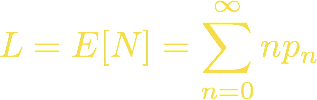 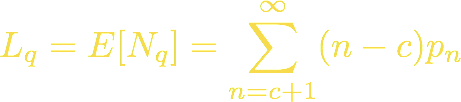 25
[Speaker Notes: L = E[N] = \sum_{n=0}^\infty np_n
L_q = E[N_q] = \sum_{n=c+1}^\infty (n-c)p_n]
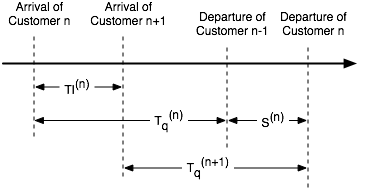 Time
TI is interarrival time (time between successive arrivals)
Tq is time spent in queue
S is service time
T is total time
T = Tq + S
26
Little’s Law
“the long-term average number L of customers in a stationary system is equal to the long-term average effective arrival rate λ multiplied by the average time W that a customer spends in the system.”
(Wikipedia)
Little’s Law
Relationship between # customers and the waiting time
W is the mean waiting time in the system
W = E[ T ] and Wq = E[ Tq ]
Little’s Law: L = λW ( and Lq = λWq )
Especially powerful when combined with
E[ T ] = E[ Tq ] + E[ S ]  to get
W = Wq + 1/μ
Given λ, μ and any 1 of {W, Wq, L, Lq} can get rest
28
Further Results
What is E[ Ns ]?
L - Lq = λ(W - Wq) = λ(1/μ) = λ / μ
r ≡ λ / μ
For c=1, r = ρ and
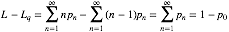 29
[Speaker Notes: .Expected value of number of customers in service
.Which is the number of customers in the system, minus those in the queue.  Apply Little's law to each. W-Wq is Ws or time waiting.
r is expected number of customers in service 

L - L_q = \sum_{n=1}^\infty np_n - \sum_{n=1}^\infty (n-1)p_n = \sum_{n=1}^\infty p_n = 1 - p_0]
Further Results
What is E[ Ns ]?
L - Lq = λ(W - Wq) = λ(1/μ) = λ / μ
r ≡ λ / μ
For c=1, r = ρ and
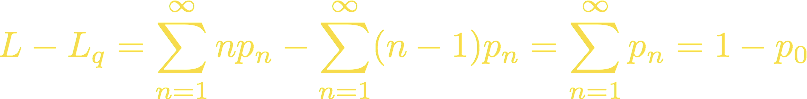 30
[Speaker Notes: .Expected value of number of customers in service
.Which is the number of customers in the system, minus those in the queue.  Apply Little's law to each. W-Wq is Ws or time waiting.
r is expected number of customers in service 

L - L_q = \sum_{n=1}^\infty np_n - \sum_{n=1}^\infty (n-1)p_n = \sum_{n=1}^\infty p_n = 1 - p_0]
Busy Probability
For a G/G/c system, Pb is the probability of a given server being busy
At steady state, E[ Ns ] = r
Servers are identical, so 
E[Na server] = r/c = Pb
Recall that ρ = λ / cμ and r = λ / μ
Therefore, Pb = ρ
31
G/G/c Summary
32
traceroute
QT Overview
Performance Evaluation
Little’s Law
Rate Transition Diagrams
M/M/1 Systems
M/M/c Systems
Examples
33
Birth-death process
A type of continuous-time Markov chain
System modeled as a set of states
Transitions occur between adjacent states
When in state n, an arrival moves the system to state n+1
When in state n > 0, a departure moves the system to state n-1
34
Rate Transition Diagram
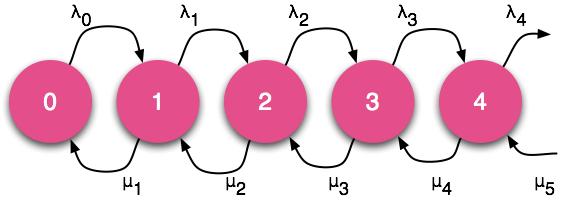 Describes the number of customers in the system
Customers arrival time is an exponential random variable with rate λn 
Likewise, departure is random with rate μn
35
Flow-balance Equations
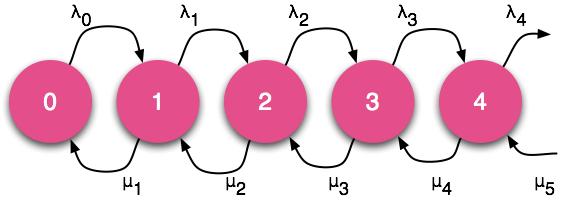 pn is the probability of being in state n
The system is in steady-state, therefore:
(λn+μn)pn = λn-1pn-1 + μn+1pn+1 for n ≥ 1
λ0p0 = μ1p1
36
My apologies for the derivation!
Rewriting the flow-balance equations:
Do some inductive reasoning:
Similarly:
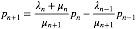 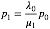 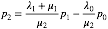 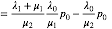 Which leads to:
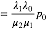 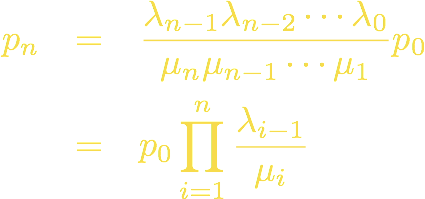 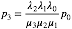 37
[Speaker Notes: \begin{eqnarray*}
p_{n+1} & = & \frac{\lambda_n + \mu_n}{\mu_{n+1}}p_n - \frac{\lambda_{n-1}}{\mu_{n+1}}p_{n-1} \\
p_1 & = & \frac{\lambda_0}{\mu_1}p_0
\end{eqnarray*}

\begin{eqnarray*}
p_2 & = & \frac{\lambda_1 + \mu_1}{\mu_2}p_1 - \frac{\lambda_0}{\mu_2}p_0 \\
 & = & \frac{\lambda_1 + \mu_1}{\mu_2}\frac{\lambda_0}{\mu_1}p_0 - \frac{\lambda_0}{\mu_2}p_0 \\
 & = & \frac{\lambda_1\lambda_0}{\mu_2\mu_1}p_0
\end{eqnarray*}

p_3 = \frac{\lambda_2\lambda_1\lambda_0}{\mu_3\mu_2\mu_1}p_0

\begin{eqnarray*}
p_n & = & \frac{\lambda_{n-1}\lambda_{n-2}\cdots\lambda_0}{\mu_n\mu_{n-1}\cdots\mu_1}p_0 \\
 & = & p_0 \prod^n_{i=1}\frac{\lambda_{i-1}}{\mu_i}
\end{eqnarray*}]
My apologies for the derivation!
Rewriting the flow-balance equations:
Do some inductive reasoning:
Similarly:
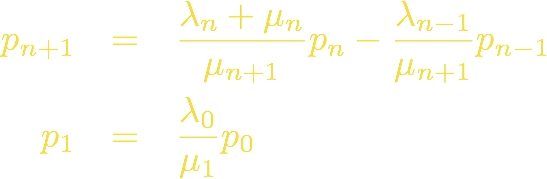 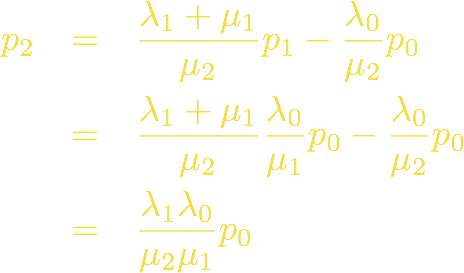 Which leads to:
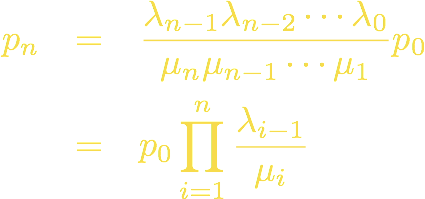 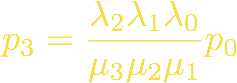 38
[Speaker Notes: \begin{eqnarray*}
p_{n+1} & = & \frac{\lambda_n + \mu_n}{\mu_{n+1}}p_n - \frac{\lambda_{n-1}}{\mu_{n+1}}p_{n-1} \\
p_1 & = & \frac{\lambda_0}{\mu_1}p_0
\end{eqnarray*}

\begin{eqnarray*}
p_2 & = & \frac{\lambda_1 + \mu_1}{\mu_2}p_1 - \frac{\lambda_0}{\mu_2}p_0 \\
 & = & \frac{\lambda_1 + \mu_1}{\mu_2}\frac{\lambda_0}{\mu_1}p_0 - \frac{\lambda_0}{\mu_2}p_0 \\
 & = & \frac{\lambda_1\lambda_0}{\mu_2\mu_1}p_0
\end{eqnarray*}

p_3 = \frac{\lambda_2\lambda_1\lambda_0}{\mu_3\mu_2\mu_1}p_0

\begin{eqnarray*}
p_n & = & \frac{\lambda_{n-1}\lambda_{n-2}\cdots\lambda_0}{\mu_n\mu_{n-1}\cdots\mu_1}p_0 \\
 & = & p_0 \prod^n_{i=1}\frac{\lambda_{i-1}}{\mu_i}
\end{eqnarray*}]
traceroute
QT Overview
Performance Evaluation
Little’s Law
Rate Transition Diagrams
M/M/1 Systems
M/M/c Systems
Examples
39
M/M/1 Systems
Exponentially distributed because 
Independent of state of the system
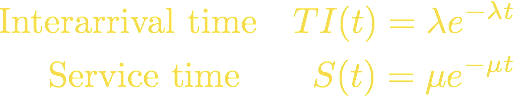 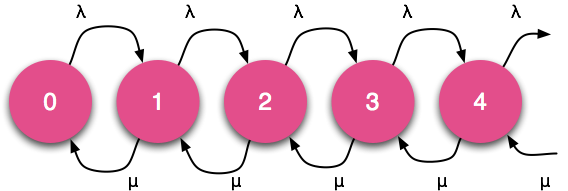 40
[Speaker Notes: \begin{eqnarray*}
\mbox{Interarrival time}\quad TI(t) = \lambda e^{-\lambda t} \\
\mbox{Service time}\qquad S(t) = \mu e^{-\mu t}
\end{eqnarray*}]
M/M/1 Flow Balance Eqns
Rewrite the G/G/c eqns with λ and μ
λn = λ and μn = μ for all n
Now what?
We need to know what p0 is!
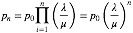 41
[Speaker Notes: p_n = p_0 \prod^n_{i=1}\left( \frac{\lambda}{\mu} \right) = p_0 \left( \frac{\lambda}{\mu} \right)^n]
M/M/1 Flow Balance Eqns
Rewrite the G/G/c eqns with λ and μ
λn = λ and μn = μ for all n
Now what?
We need to know what p0 is!
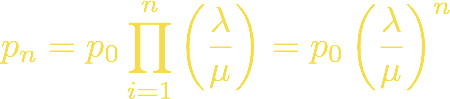 42
[Speaker Notes: p_n = p_0 \prod^n_{i=1}\left( \frac{\lambda}{\mu} \right) = p_0 \left( \frac{\lambda}{\mu} \right)^n]
Probabilities must add to 1
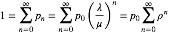 (Remember ρ = λ/cμ and c=1 server)
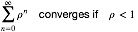 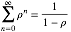 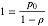 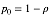 43
[Speaker Notes: This result should make sense to you: The probability of no customers in the system is 1-traffic intensity.  As traffic intensity increases, less likely to have an empty system.

1 = \sum^\infty_{n=0}p_n = \sum^\infty_{n=0}p_0\left( \frac{\lambda}{\mu} \right)^n = p_0 \sum^\infty_{n=0}\rho^n

\sum^\infty_{n=0}\rho^n\quad\mbox{converges if}\quad\rho<1

\begin{eqnarray*}
\sum^\infty_{n=0}\rho^n & = & \frac{1}{1 - \rho} \\
1 & = & \frac{p_0}{1-\rho} \\
p_0 & = & 1-\rho
\end{eqnarray*}]
Probabilities must add to 1
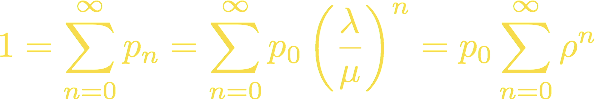 (Remember ρ = λ/cμ and c=1 server)
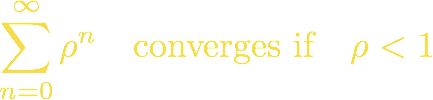 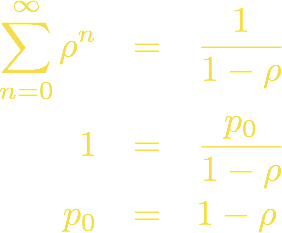 44
[Speaker Notes: This result should make sense to you: The probability of no customers in the system is 1-traffic intensity.  As traffic intensity increases, less likely to have an empty system.

1 = \sum^\infty_{n=0}p_n = \sum^\infty_{n=0}p_0\left( \frac{\lambda}{\mu} \right)^n = p_0 \sum^\infty_{n=0}\rho^n

\sum^\infty_{n=0}\rho^n\quad\mbox{converges if}\quad\rho<1

\begin{eqnarray*}
\sum^\infty_{n=0}\rho^n & = & \frac{1}{1 - \rho} \\
1 & = & \frac{p_0}{1-\rho} \\
p_0 & = & 1-\rho
\end{eqnarray*}]
Plug p0 into Flow-Balance
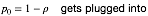 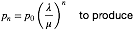 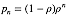 This final equation is incredibly useful, as it allows us to determine probabilities of system state, given only λ and μ
Also allows us to generate measures of effectiveness
45
[Speaker Notes: \begin{eqnarray*}
p_0 & = & 1-\rho \quad\mbox{gets plugged into} \\
p_n & = & p_0 \left( \frac{\lambda}{\mu} \right)^n \quad\mbox{to produce} \\
p_n & = & (1-\rho)\rho^n
\end{eqnarray*}]
Plug p0 into Flow-Balance
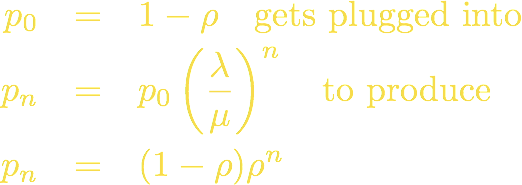 This final equation is incredibly useful, as it allows us to determine probabilities of system state, given only λ and μ
Also allows us to generate measures of effectiveness
46
[Speaker Notes: \begin{eqnarray*}
p_0 & = & 1-\rho \quad\mbox{gets plugged into} \\
p_n & = & p_0 \left( \frac{\lambda}{\mu} \right)^n \quad\mbox{to produce} \\
p_n & = & (1-\rho)\rho^n
\end{eqnarray*}]
Measures of Effectiveness
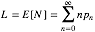 Manipulating the summation (via the derivative of the version without n inside)
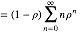 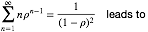 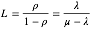 47
[Speaker Notes: L = E[N] = \sum^\infty_{n=0}np_n \\
= (1 - \rho)\sum^\infty_{n=0}n\rho^n

\begin{eqnarray*}
\sum_{n=1}^\infty n\rho^{n-1} & = & \frac{1}{(1-\rho)^2}\quad\mbox{leads to} \\
L & = & \frac{\rho}{1-\rho} = \frac{\lambda}{\mu - \lambda}
\end{eqnarray*}]
Measures of Effectiveness
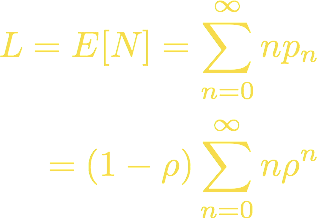 Manipulating the summation (via the derivative of the version without n inside)
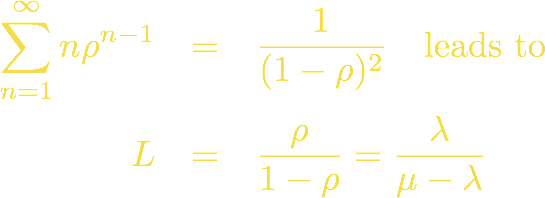 48
[Speaker Notes: L = E[N] = \sum^\infty_{n=0}np_n \\
= (1 - \rho)\sum^\infty_{n=0}n\rho^n

\begin{eqnarray*}
\sum_{n=1}^\infty n\rho^{n-1} & = & \frac{1}{(1-\rho)^2}\quad\mbox{leads to} \\
L & = & \frac{\rho}{1-\rho} = \frac{\lambda}{\mu - \lambda}
\end{eqnarray*}]
Avg size of nonempty queue
More Measures of Effectiveness
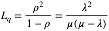 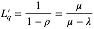 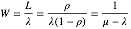 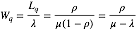 49
[Speaker Notes: \begin{eqnarray*}
L_q & = & \frac{\rho^2}{1-\rho} = \frac{\lambda^2}{\mu(\mu-\lambda)} \\
L^\prime_q & = & \frac{1}{1-\rho} = \frac{\mu}{\mu - \lambda} \\
W & = & \frac{L}{\lambda} = \frac{\rho}{\lambda ( 1- \rho)} = \frac{1}{\mu - \lambda} \\
W_q & = & \frac{L_q}{\lambda} = \frac{\rho}{\mu ( 1- \rho)} = \frac{\rho}{\mu - \lambda}
\end{eqnarray*}]
More Measures of Effectiveness
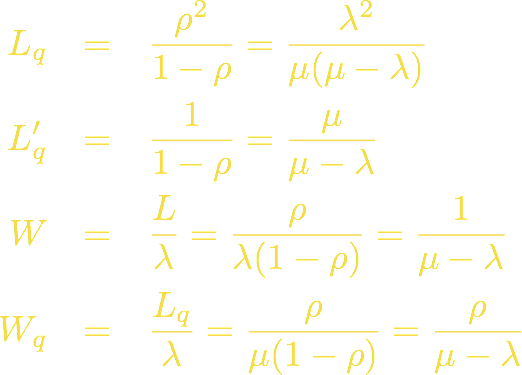 Avg size of nonempty queue
50
[Speaker Notes: \begin{eqnarray*}
L_q & = & \frac{\rho^2}{1-\rho} = \frac{\lambda^2}{\mu(\mu-\lambda)} \\
L^\prime_q & = & \frac{1}{1-\rho} = \frac{\mu}{\mu - \lambda} \\
W & = & \frac{L}{\lambda} = \frac{\rho}{\lambda ( 1- \rho)} = \frac{1}{\mu - \lambda} \\
W_q & = & \frac{L_q}{\lambda} = \frac{\rho}{\mu ( 1- \rho)} = \frac{\rho}{\mu - \lambda}
\end{eqnarray*}]
traceroute
QT Overview
Performance Evaluation
Little’s Law
Rate Transition Diagrams
M/M/1 Systems
M/M/c Systems
Examples
51
M/M/c Systems
How are things different with multiple servers?
Arrival rate is still constant ➙ λ
Service rate is not
System has service capability of cμ
Assuming c customers to service
52
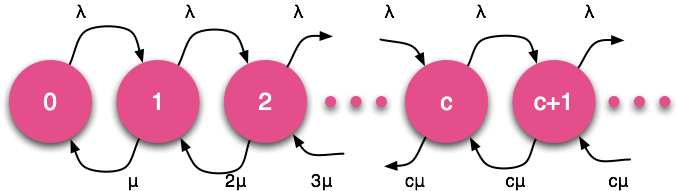 Rate Transition Diagram
Discontinuity caused by limited # servers
Service rate determined by number of servers in use...
... capped by number of available servers
53
Similar derivation to M/M/1
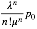 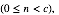 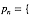 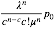 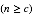 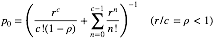 54
[Speaker Notes: p_n = \left\{\begin{array}{ll}\frac{\lambda^n}{n!\mu^n}p_0 & (0 \le n < c), \\ \frac{\lambda^n}{c^{n-c}c!\mu^n}p_0 & (n \ge c)\end{array}\right.

p_0 = \left(\frac{r^c}{c!(1-\rho)} + \sum^{c-1}_{n=0}\frac{r^n}{n!}\right)^{-1}\quad(r/c=\rho<1)]
Similar derivation to M/M/1
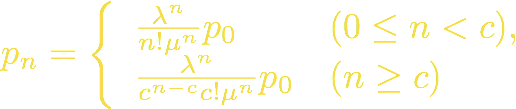 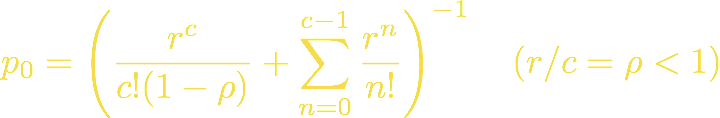 55
[Speaker Notes: p_n = \left\{\begin{array}{ll}\frac{\lambda^n}{n!\mu^n}p_0 & (0 \le n < c), \\ \frac{\lambda^n}{c^{n-c}c!\mu^n}p_0 & (n \ge c)\end{array}\right.

p_0 = \left(\frac{r^c}{c!(1-\rho)} + \sum^{c-1}_{n=0}\frac{r^n}{n!}\right)^{-1}\quad(r/c=\rho<1)]
M/M/c Measures of Effectiveness
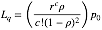 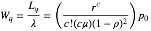 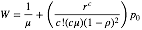 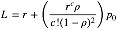 56
[Speaker Notes: \begin{eqnarray*}
L_q & = & \left(\frac{r^c\rho}{c!(1-\rho)^2}\right)p_0 \\
W_q & = & \frac{L_q}{\lambda} = \left(\frac{r^c}{c!(c\mu)(1-\rho)^2}\right)p_0\\
W & = & \frac{1}{\mu} + \left(\frac{r^c}{c!(c\mu)(1-\rho)^2}\right)p_0 \\
L & = & r + \left(\frac{r^c\rho}{c!(1-\rho)^2}\right)p_0
\end{eqnarray*}]
M/M/c Measures of Effectiveness
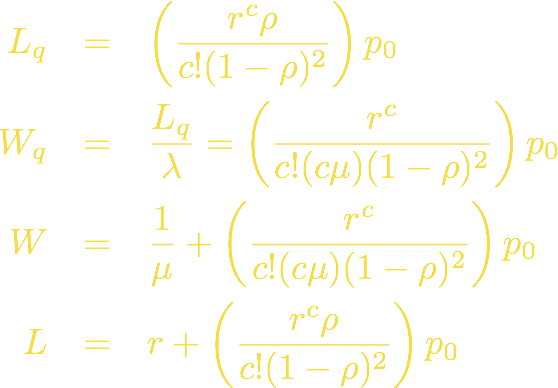 57
[Speaker Notes: \begin{eqnarray*}
L_q & = & \left(\frac{r^c\rho}{c!(1-\rho)^2}\right)p_0 \\
W_q & = & \frac{L_q}{\lambda} = \left(\frac{r^c}{c!(c\mu)(1-\rho)^2}\right)p_0\\
W & = & \frac{1}{\mu} + \left(\frac{r^c}{c!(c\mu)(1-\rho)^2}\right)p_0 \\
L & = & r + \left(\frac{r^c\rho}{c!(1-\rho)^2}\right)p_0
\end{eqnarray*}]
traceroute
QT Overview
Performance Evaluation
Little’s Law
Rate Transition Diagrams
M/M/1 Systems
M/M/c Systems
Examples
58
Example 1
7 customers use a system with 1 server
TIi is the interarrival time between customers i and i+1
Si is the service time of customer i
59
Another look
Same data, graphical layout
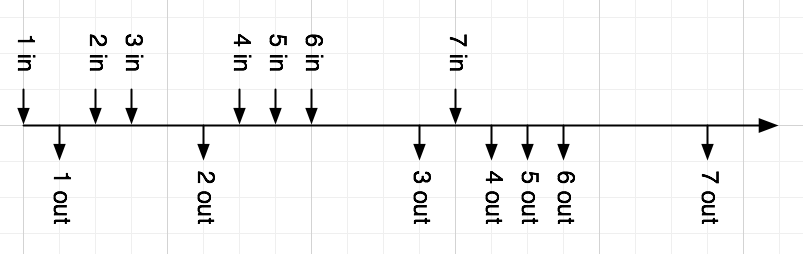 60
Find λ, μ, L, W
... and ρ and Wq and Lq and whatever else we can figure out
61
Example 2
Joe’s website (www.joe.com) is run by two servers that are busy 99% of the time.  Ideally, the server should be idle about 10% of the time for admin/mgmt reasons
If Joe adds another server, what will the busy time be?
62
Example 2 (cont’d)
Suppose that by adding a third server, added overhead to maintain consistency of files will reduce the service output rate by 20%.  What is the percent time each is busy?
Would it be better to purchase additional CPU power for the 2 servers, which would increase their service output rate by 25%?
63
Example 3
Prof Nace notices that his office hours are well attended, with 5 students arriving per hour.  He likes to ensure students understand the material, so he spends 10 minutes per student.  Modeled as an M/M/1 system, find:
λ, μ, ρ, L, Lq
64
Example 3 (cont'd)
How often can a student walk right in without waiting?
If there are only 4 seats, how often will a waiting student have to stand?
What is the average wait time in the queue? Avg total time?
65
Example 4
A router that serves a particular LAN is an M/M/1 system (i.e. poisson arrivals, service)
It appears that money can be saved by replacing the router with n smaller routers, each of which has 1/n the processing power of the original router
The sales guy claims that the response time will not change
Your thoughts?
66
Lesson Objectives
Now, you should be able to:
describe the application of queuing theory to common networking problems
calculate simple queueing theory problems, including use of Little's law, M/M/1 and M/M/c measures of effectiveness. In such cases, all equations will be given
not memorize queueing theory equations
classify problems in terms of queueing system characteristics and know Kendall53 notation for those systems
67